Intersections
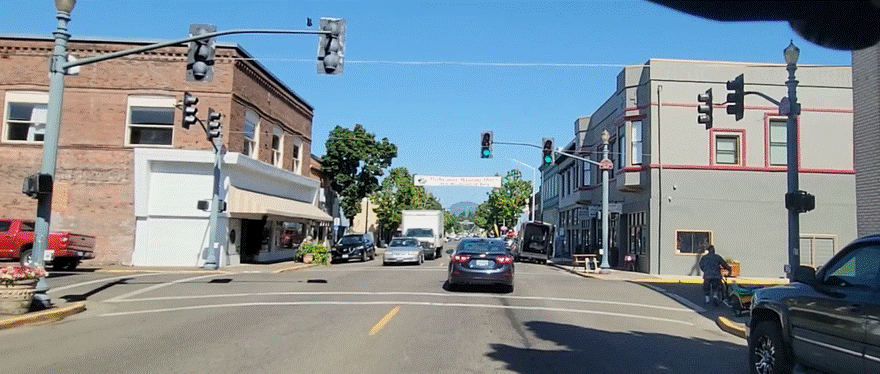 What is an Intersection?
The place where two or more roads meet
 Can be any shape
 Usually controlled
 Traffic signs and/or signals present on one or more sides
 Sometimes uncontrolled
 No traffic signs or signals present on any side
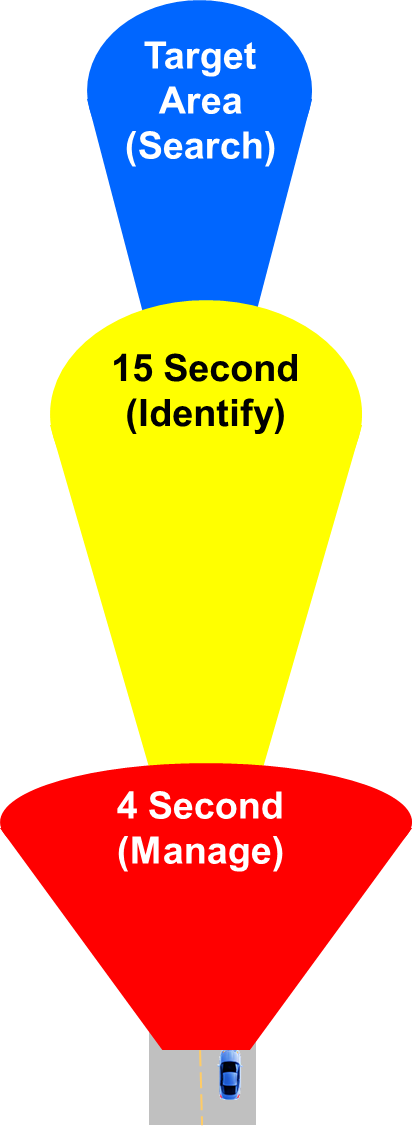 Remember SIM
Search to find Intersections in the Target Area
 
Identify the solutions needed and start to apply them by the 15-Second Area
	 - Speed, position, and communication

Manage by reevaluating in the 4 Second Area
- Reevaluate with 45º or 90º searches 
- Be prepared to adjust speed, position, and communication before you occupy that space
Intersection Clues
What are clues that you are approaching an intersection?
[Speaker Notes: To be able to search and control an intersection. Identify the intersection in the target area. 
Have students name clues that help identify an intersection- crosswalks, cross traffic, broken lines, street signs]
Which intersections did you have?
Video link
Where are the intersections?
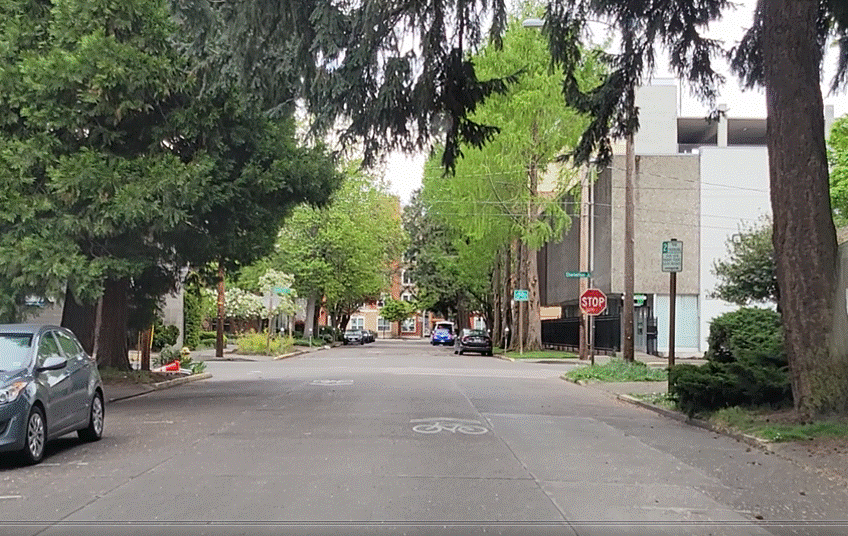 What are the clues?
[Speaker Notes: Stop sign
End of the road]
Where are the intersections?
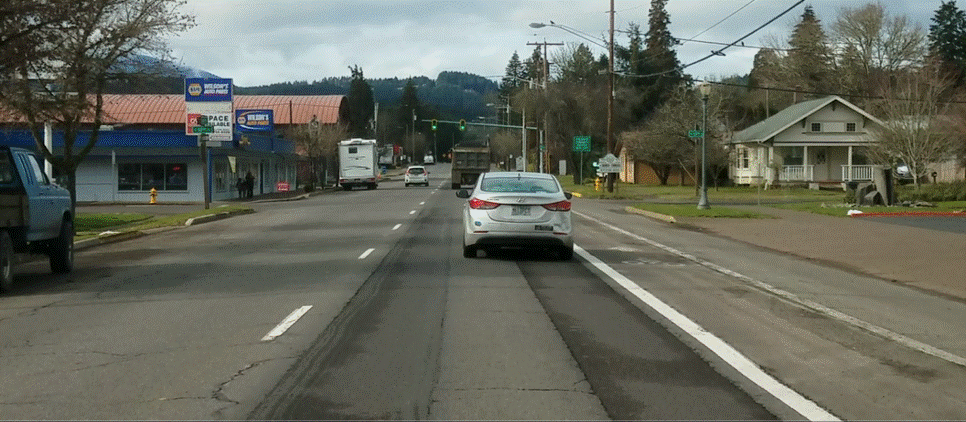 What are the clues?
[Speaker Notes: Signal
Break in the sidewalk
Signs]
Where are the intersections?
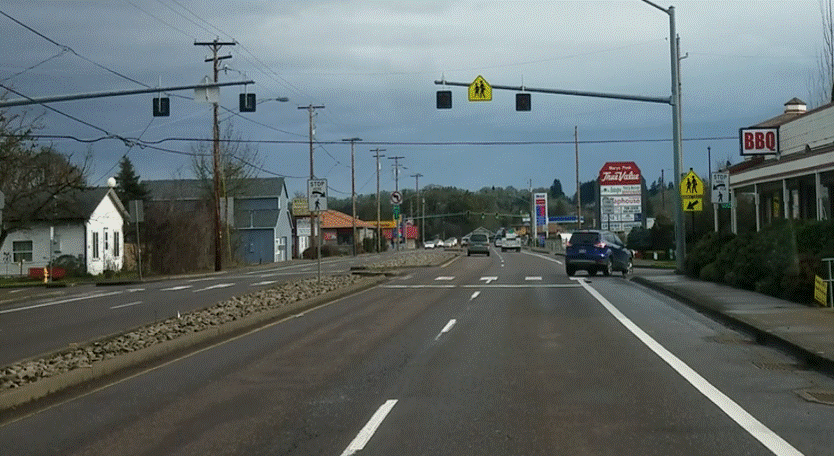 What are the clues?
[Speaker Notes: Crosswalk
Break in the divider]
Where are the intersections?
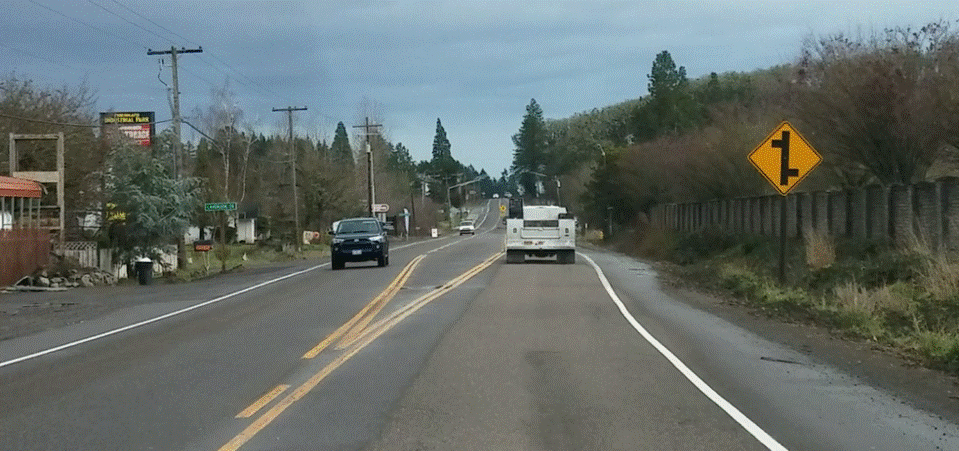 What are the clues?
[Speaker Notes: Signs
Turn lane]
Controlled or Uncontrolled?
- Controlled Intersections have lights and/or signs to assign yielding requirements.


- Uncontrolled Intersections have no lights or signs. Yielding rules apply to assign yielding responsibilities.
Controlled or Uncontrolled?
Uncontrolled
[Speaker Notes: uncontrolled]
Controlled or Uncontrolled?
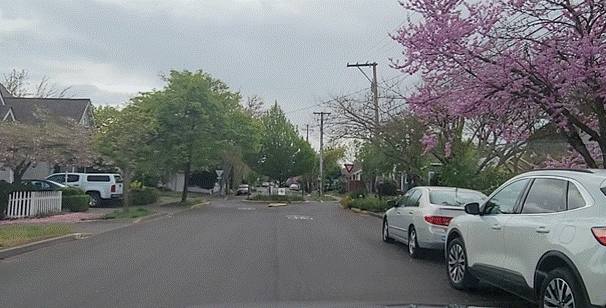 Controlled
Controlled- Yield sign
[Speaker Notes: Controlled-yield sign]
Controlled or Uncontrolled?
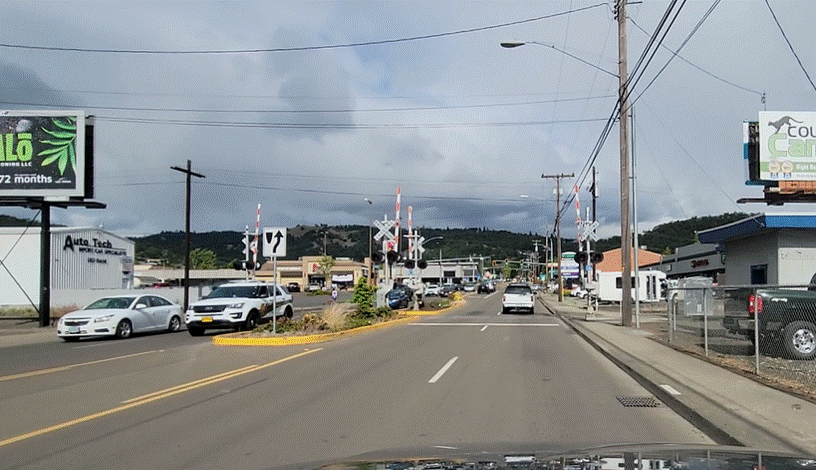 Controlled-Crossbucks, lights and crossing arms
Who yields? Best actions to take?
[Speaker Notes: Controlled
Vehicles yield to trains
Cover brake and search 45 left front right]
Controlled or Uncontrolled?
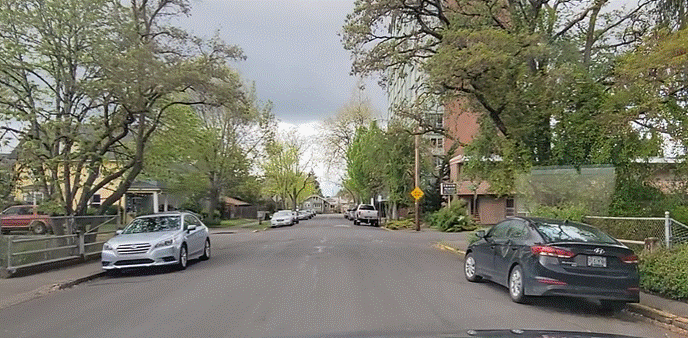 Controlled
[Speaker Notes: Controlled- Stop sign on right]
Controlled or Uncontrolled?
Controlled-Signal
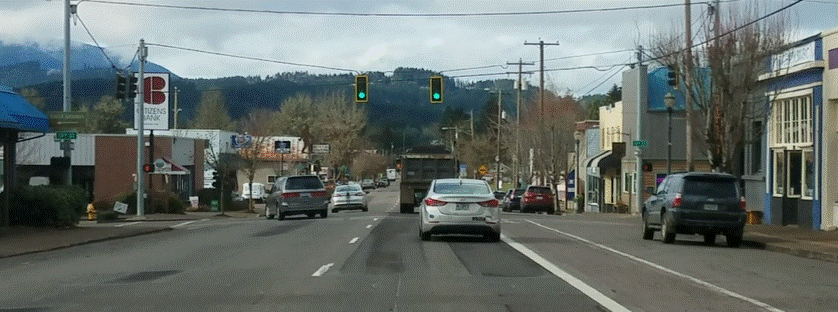 Controlled
What is the point of no return?
[Speaker Notes: Controlled-signal]
Controlled or Uncontrolled?
Uncontrolled
[Speaker Notes: Uncontrolled]